Inverse FunctionsObjectives
Find the inverse of a function
Use the horizontal line test to determine if the function has an inverse function
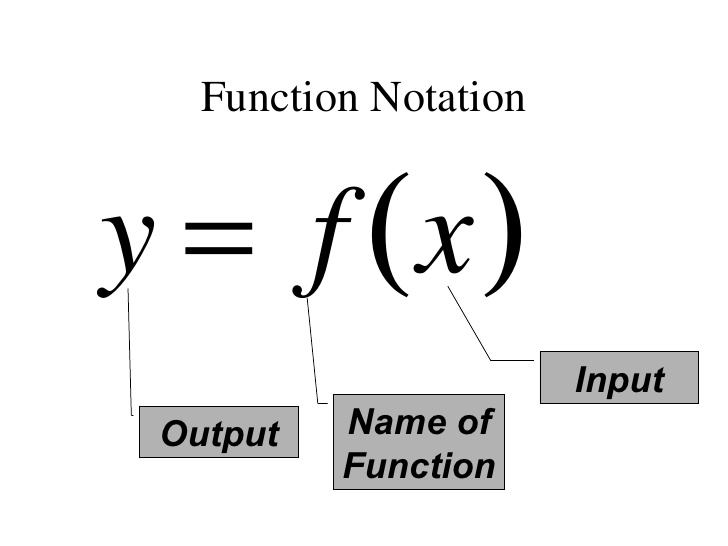 What does an inverse function look like?
f(x) = 2x + 1
f   (x) = (x-1)/2
-1
What’s the difference in the two tables?
We simply interchanged the x and y coordinates.
The x and y coordinates traded places to form the inverse function’s table of values. 

To put it in mathematical jargon, the input values (x) in the original function became the output values (y) in the inverse function.

Both functions become inverse functions of each other.
Inverses of Functions
If the inverse of a function f is also a function, it is named f 1 and read “f-inverse.” 
  The negative 1 in f 1  is not an exponent. This does not mean the reciprocal of f.  

Note: f 1(x) = “f-inverse.” 

     f 1(x) is not equal to
Replace y with  f -1(x)
Solve for y
Trade places with x and y
Replace f(x) with y
Steps for Finding the Inverse of a One-to-One Function
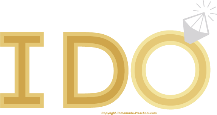 Change the "y" to "x" and change the "x" to “y”
Solve for y
Finding the Inverse of a Function
Find the inverse of f(x) = 7x - 5
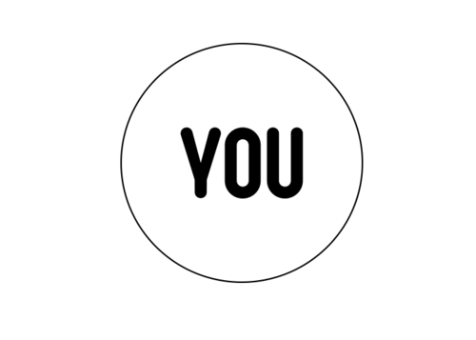 Finding the Inverse of a Function
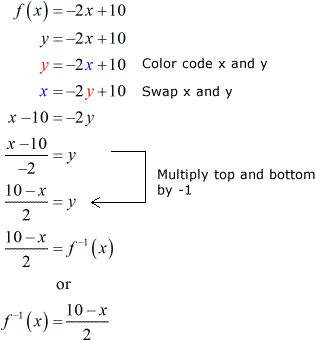 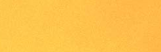 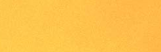 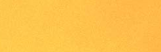 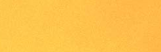 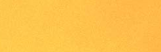 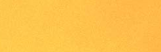 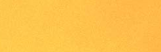 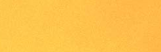 y = f -1(x)
Solve for y
Interchange x and y
Replace f(x) with y
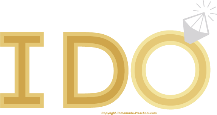 Find the inverse of
or
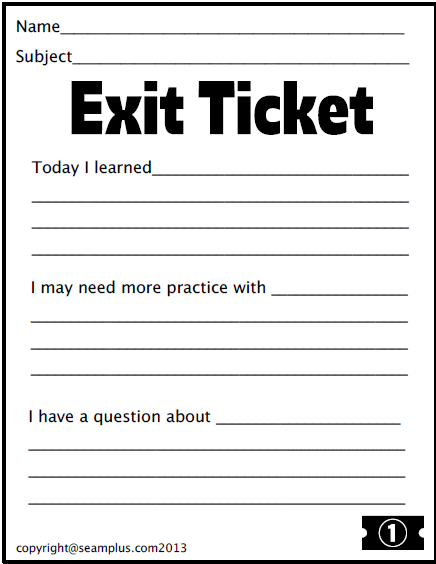 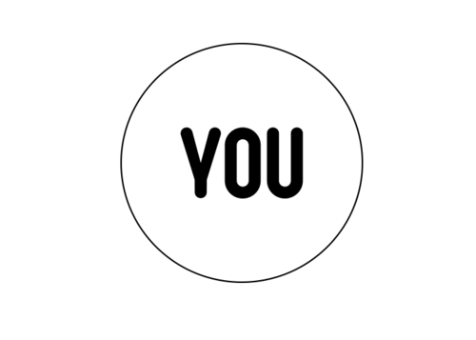 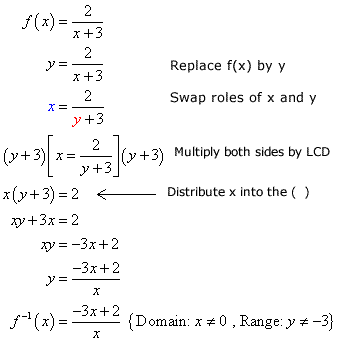 Find the inverse of
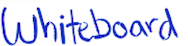 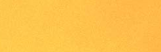 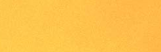 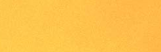 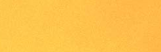 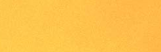 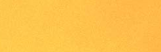 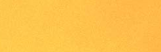 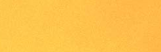 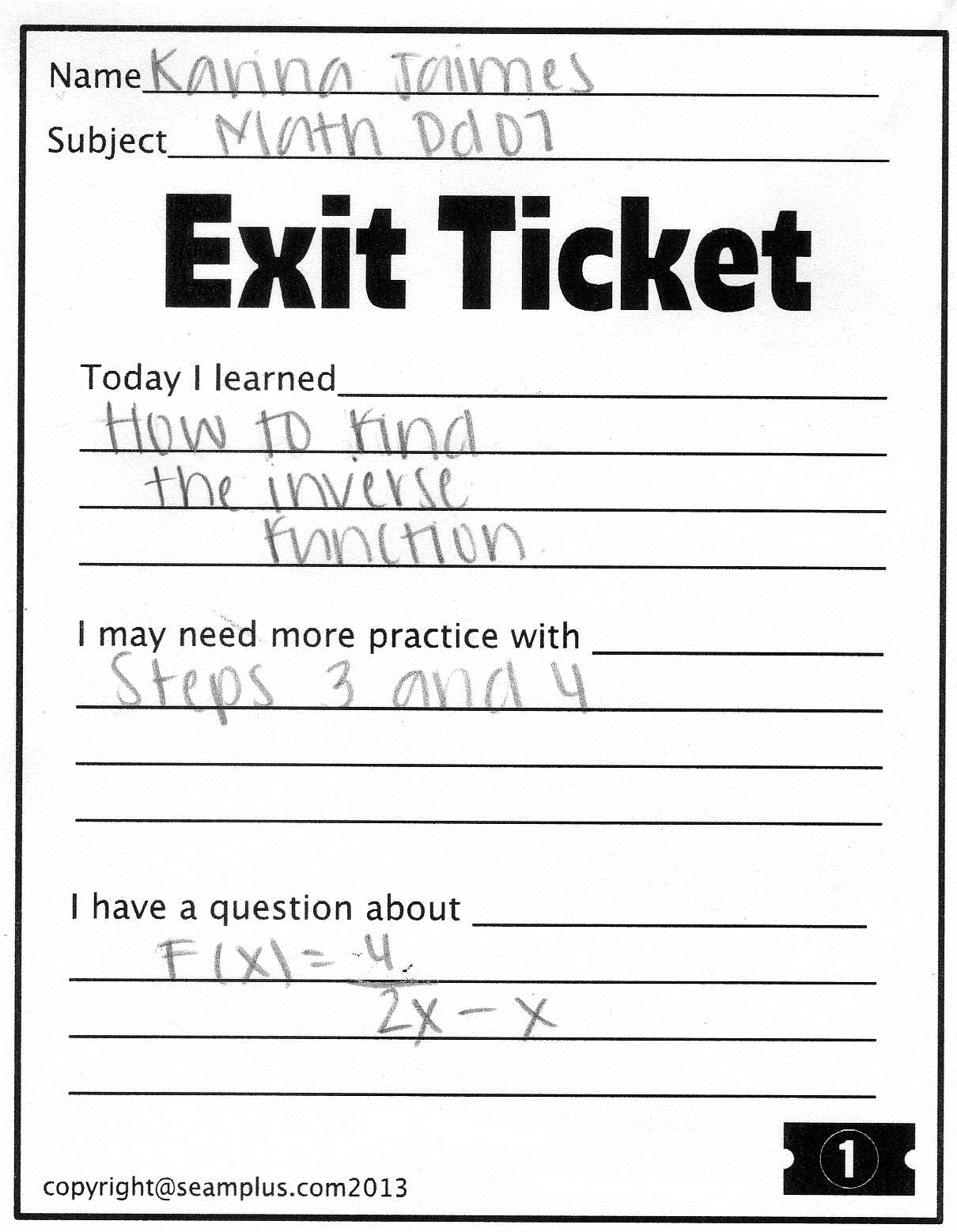 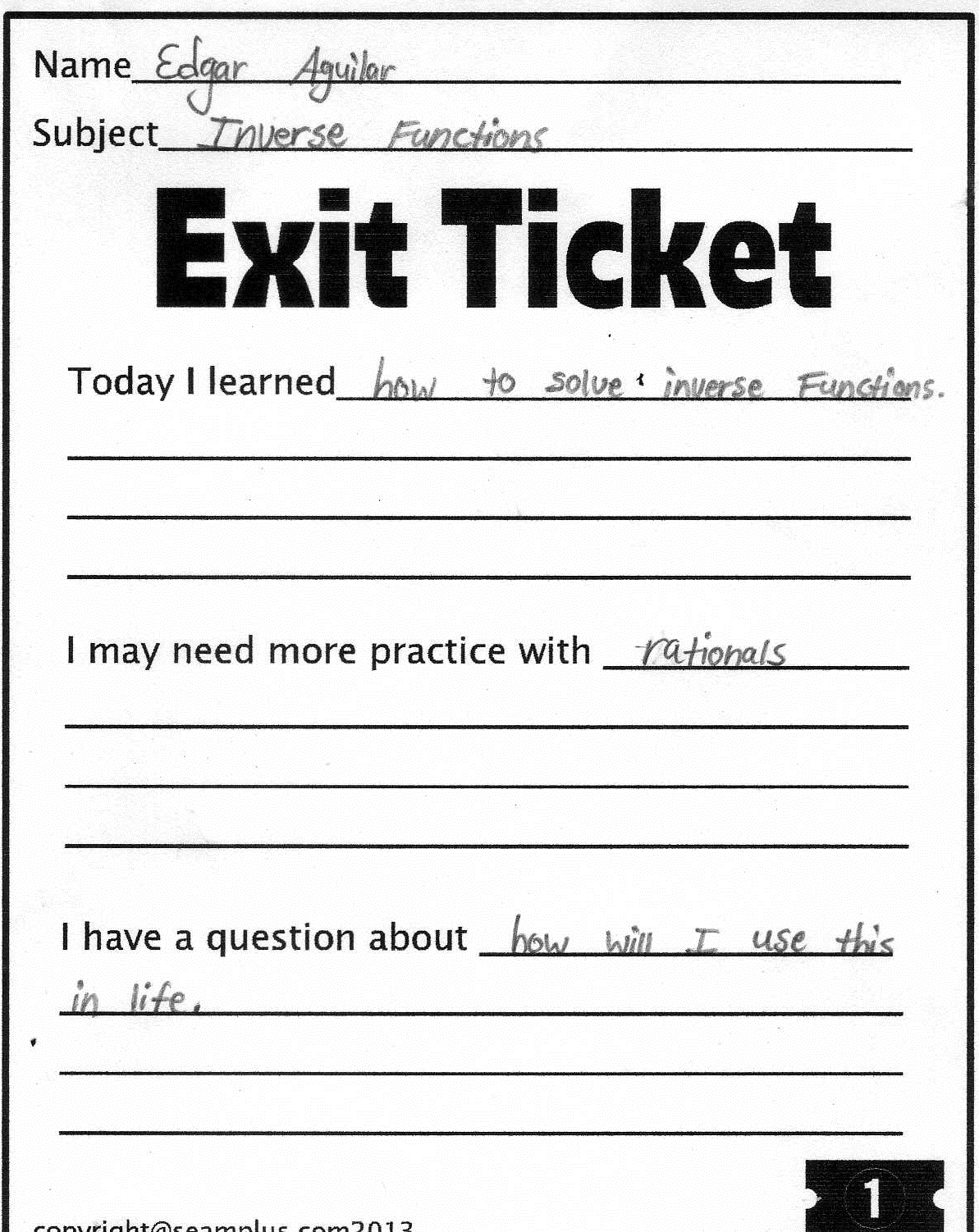 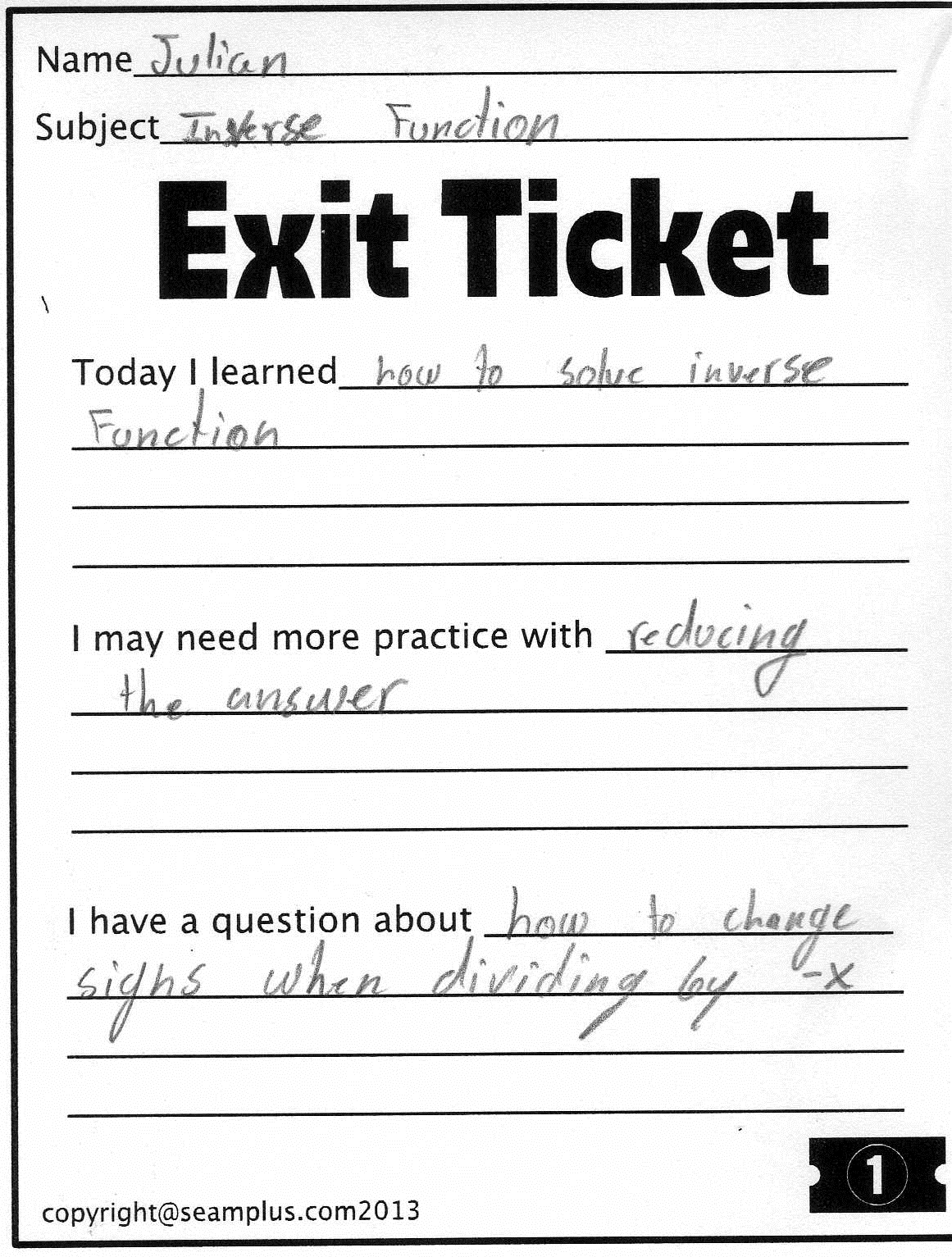 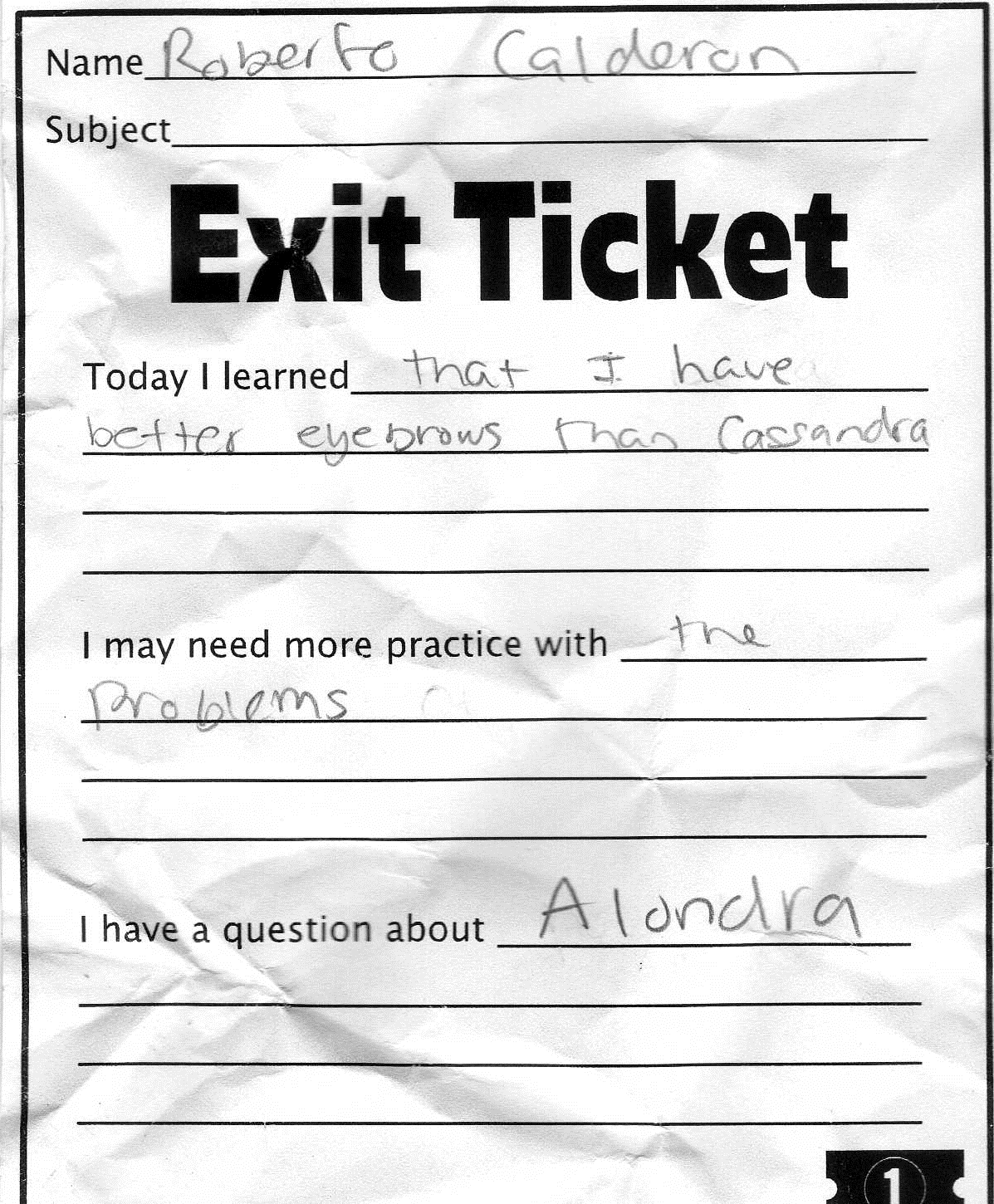 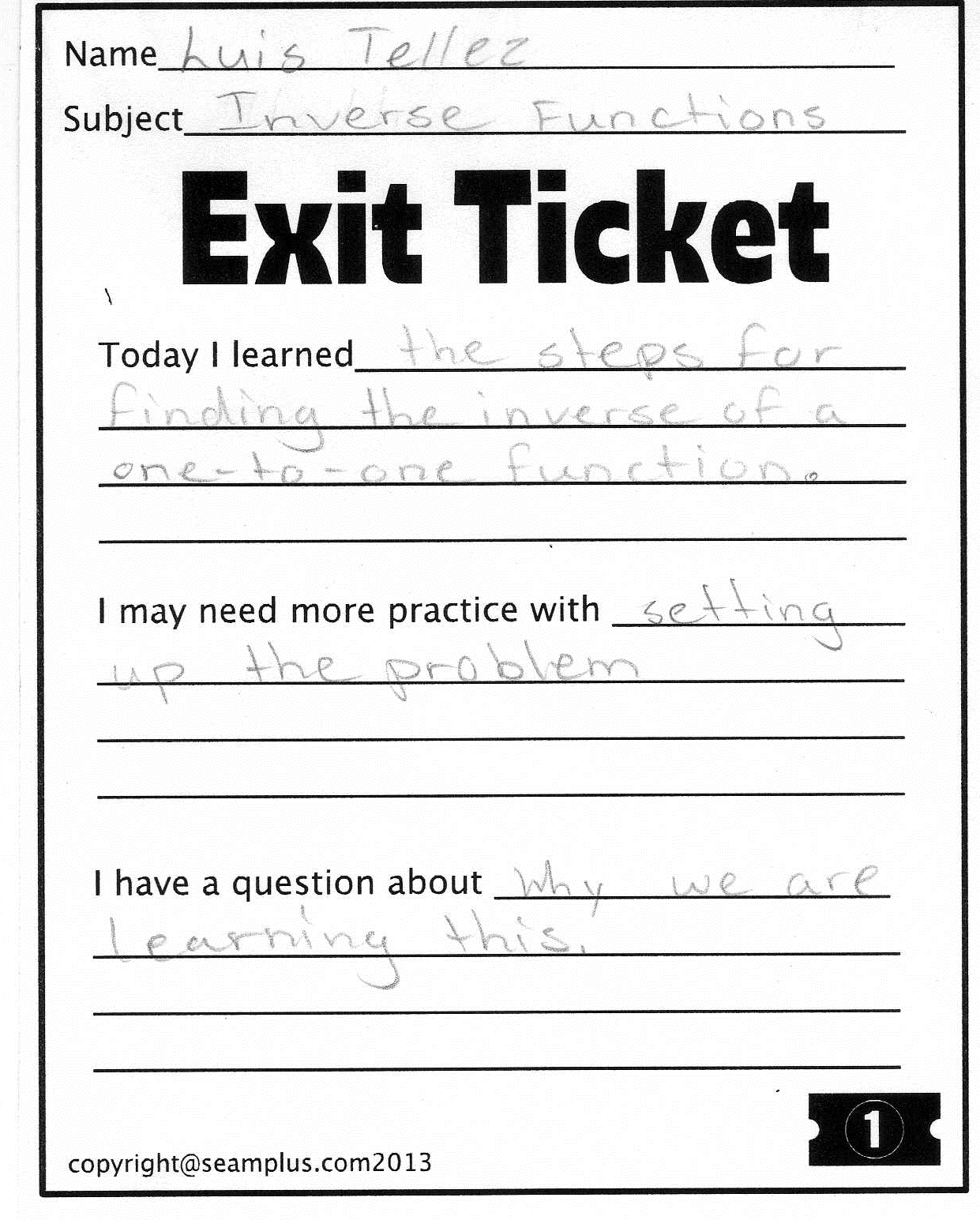 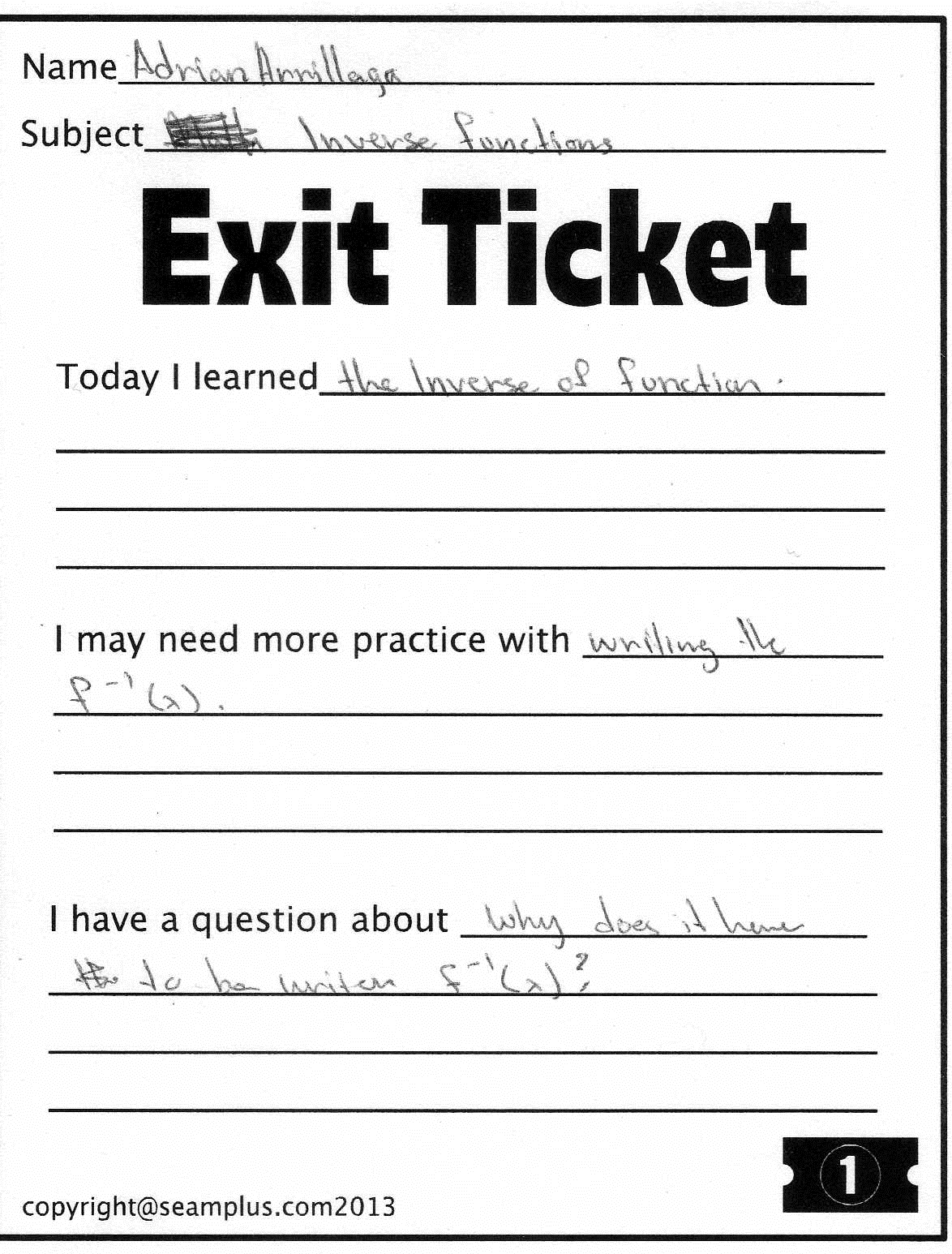 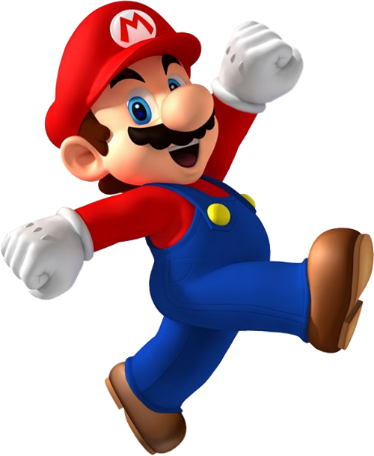 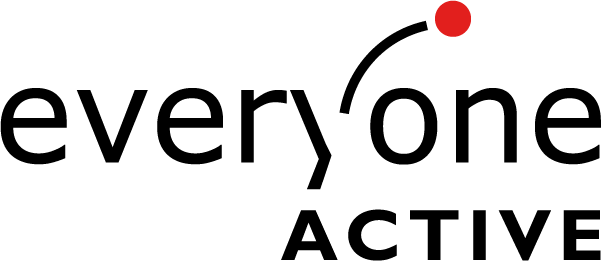 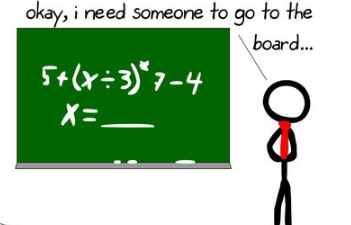 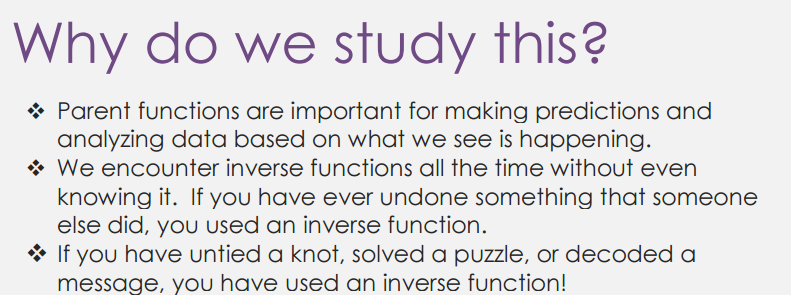 Study of Inverses Functions will lead into study of calculus, specifically integration. The concept of a function is also central to computer programming, Engineering, Medicine, science, etc..

Big Idea: math occur in the context of other math, science, or engineering, rather than in  the ordinary activities of life, so it's not realistic to pretend everyone will be using advanced math whenever they go shopping or something, or that anything outside their experience is unimportant.
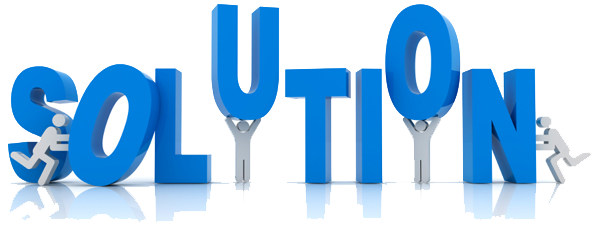 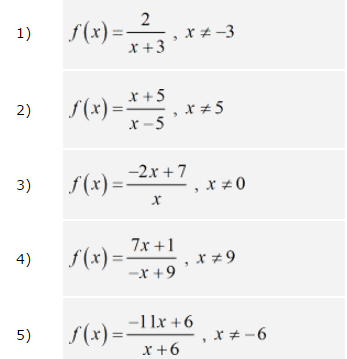 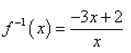 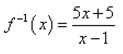 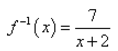 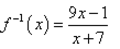 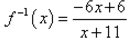 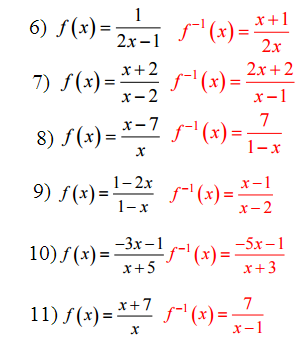 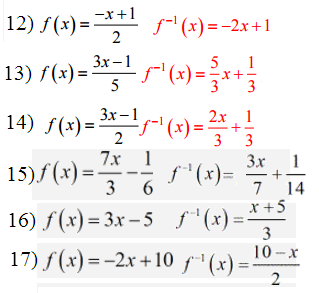 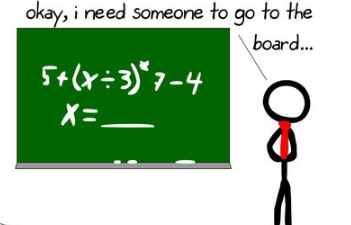 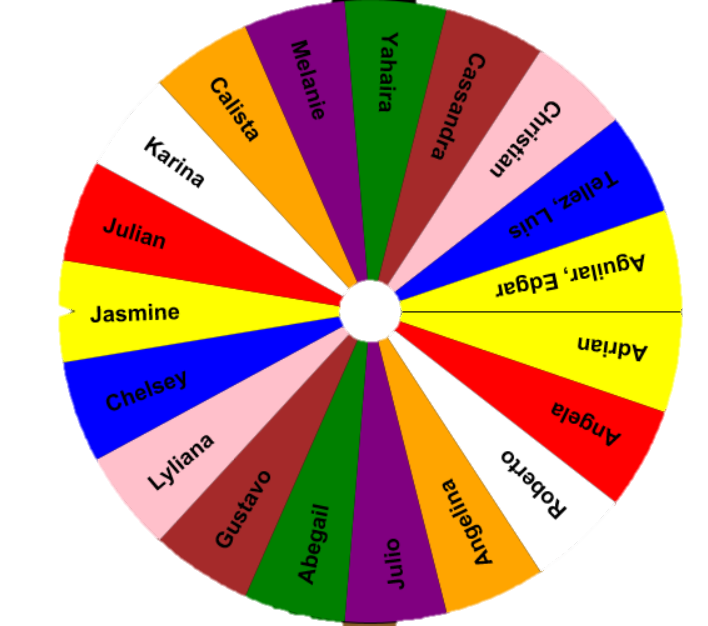 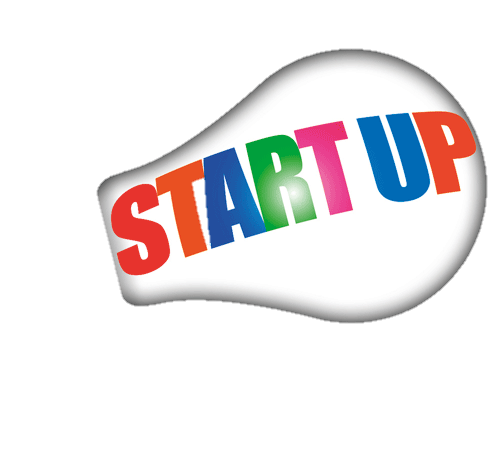 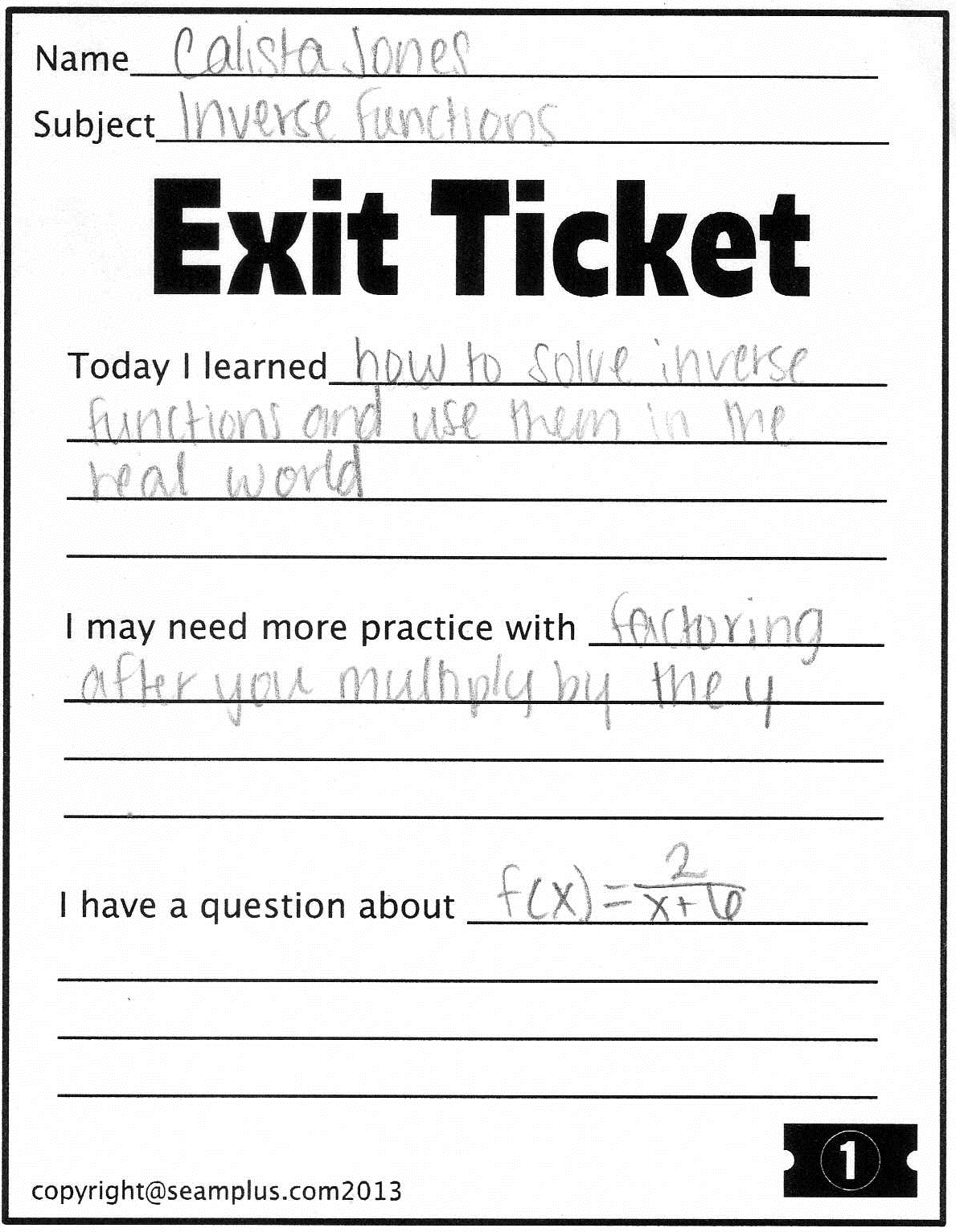 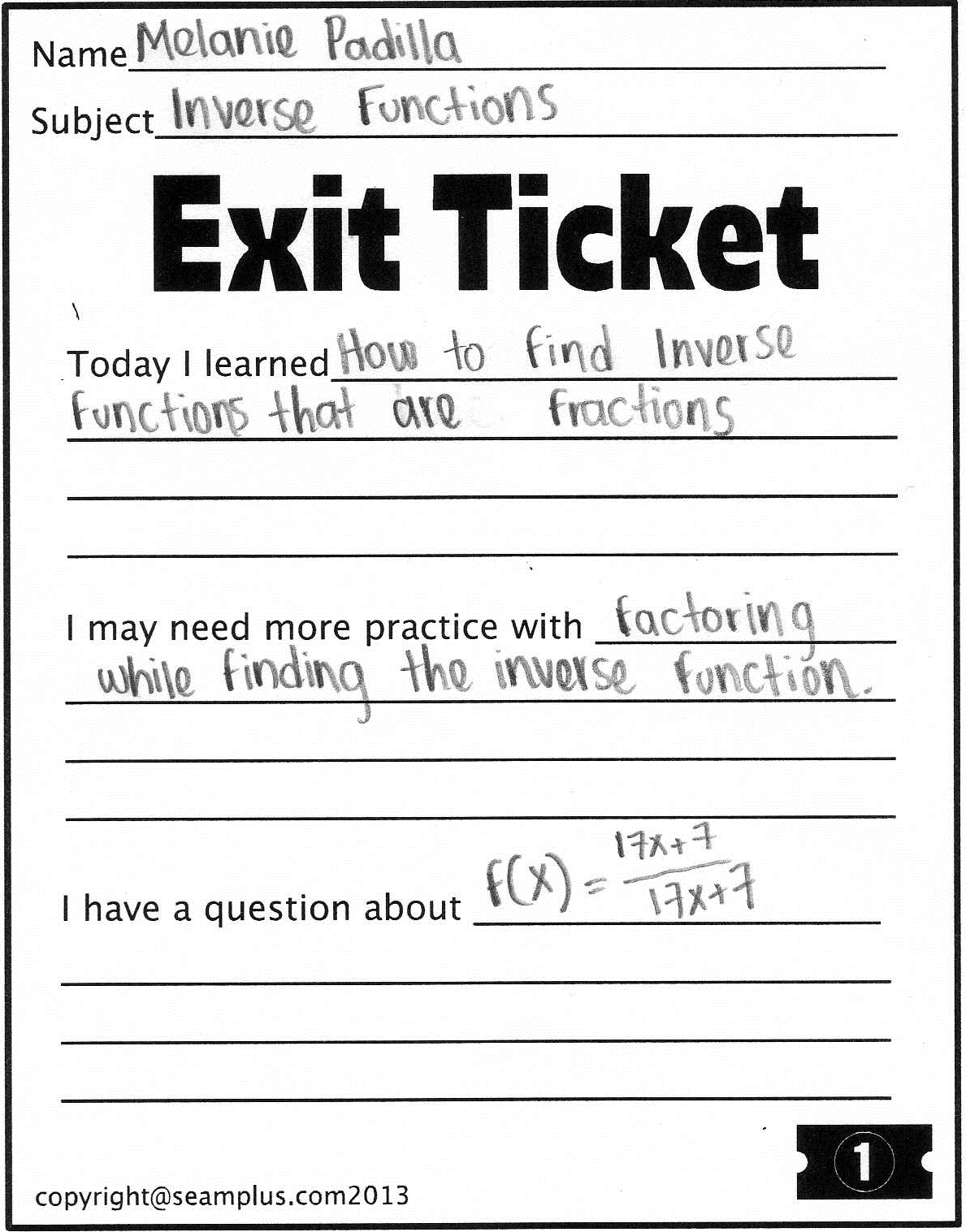 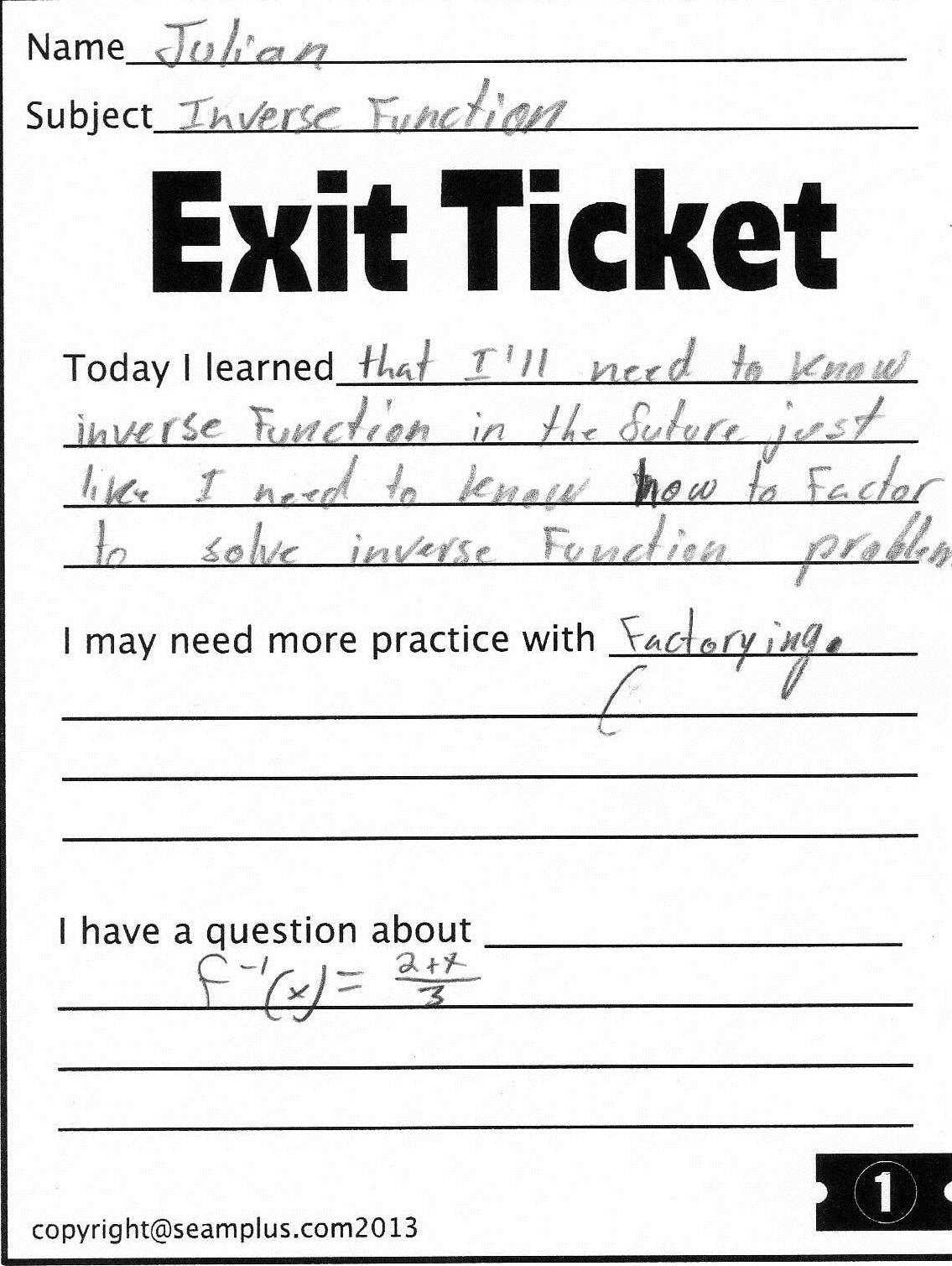 Homework!!
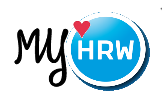 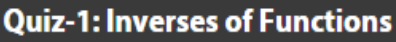 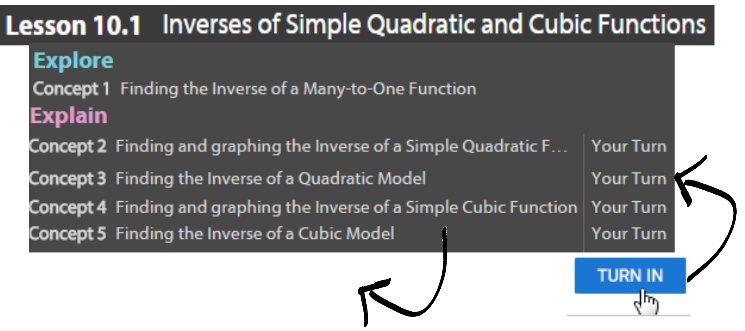 Take good notes!!
Son & Father Example
One-to-One Functions
Father (Range)
Father (Range)
Son (Domain)
Son (Domain)
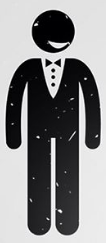 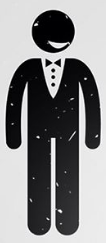 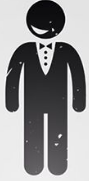 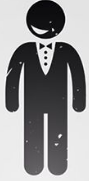 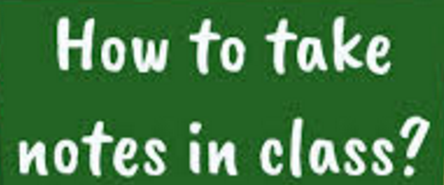 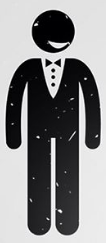 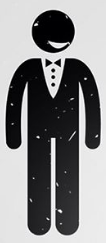 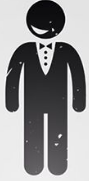 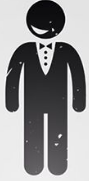 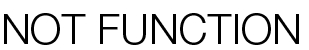 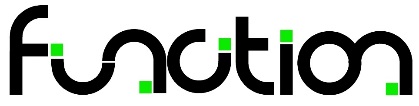 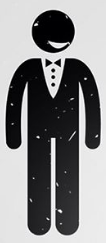 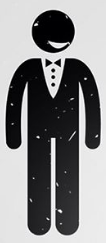 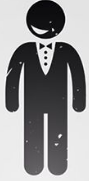 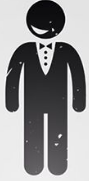 One-to-One Functions
A function f has an inverse function if and only if the function is one-to-one.
A one-to-one function is a function in which no two different ordered pairs have the same y-coordinate.  This function has two y-coordinates for every x-coordinate.  Only one-to-one functions have inverse functions.
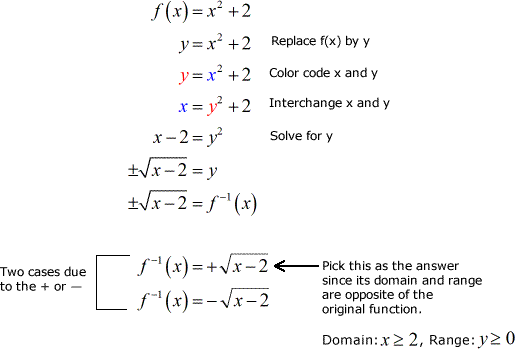 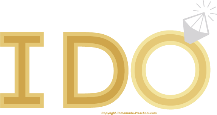 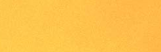 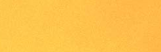 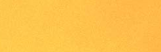 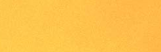 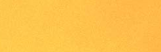 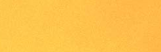 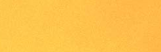 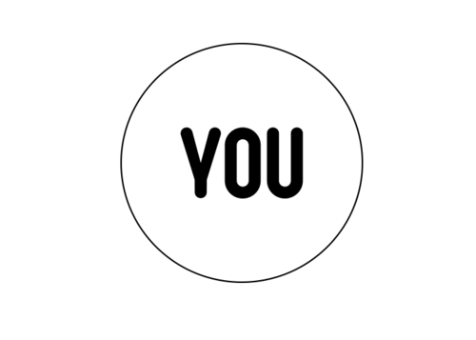 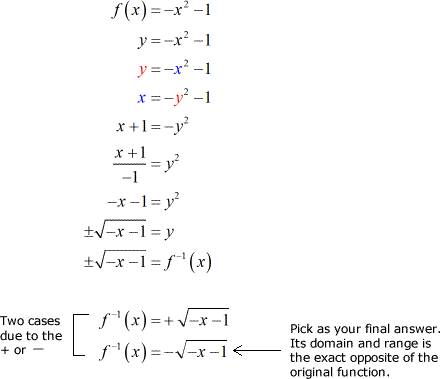 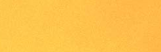 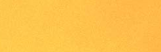 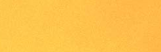 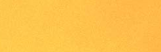 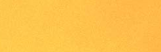 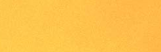 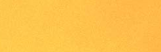 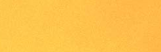 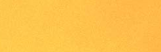 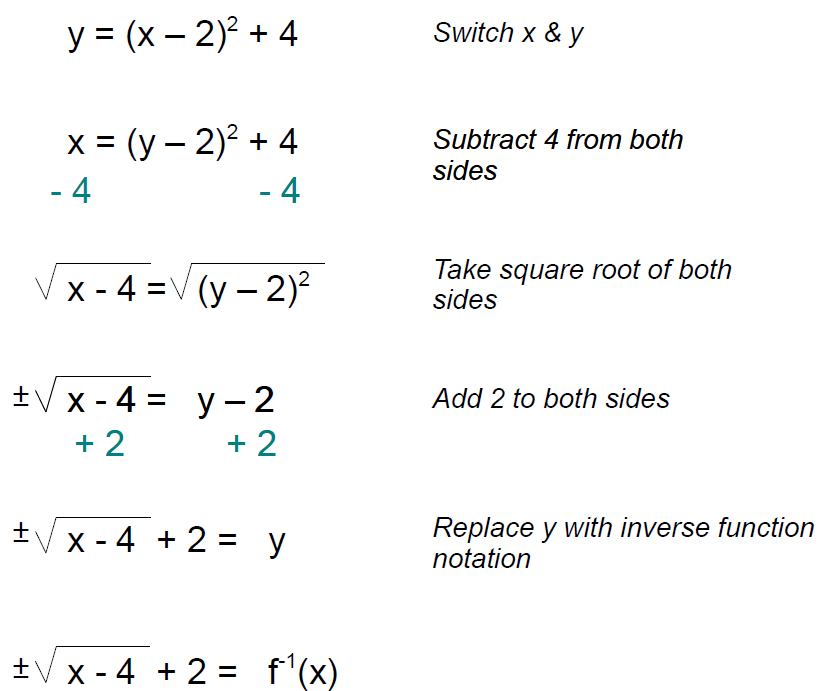 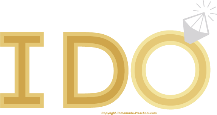 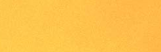 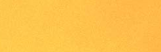 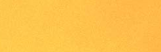 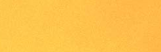 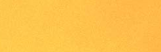 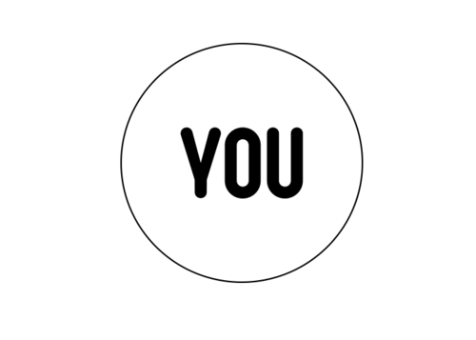 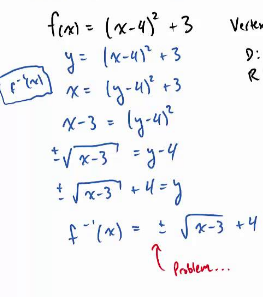 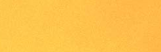 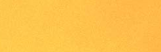 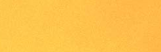 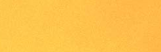 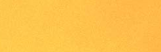 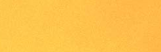 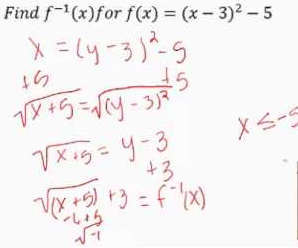 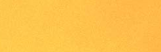 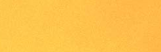 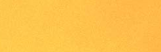 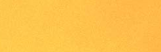 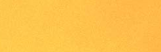 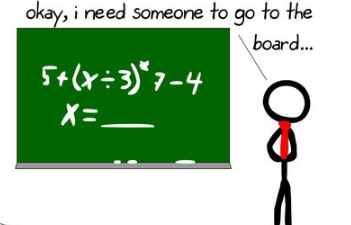 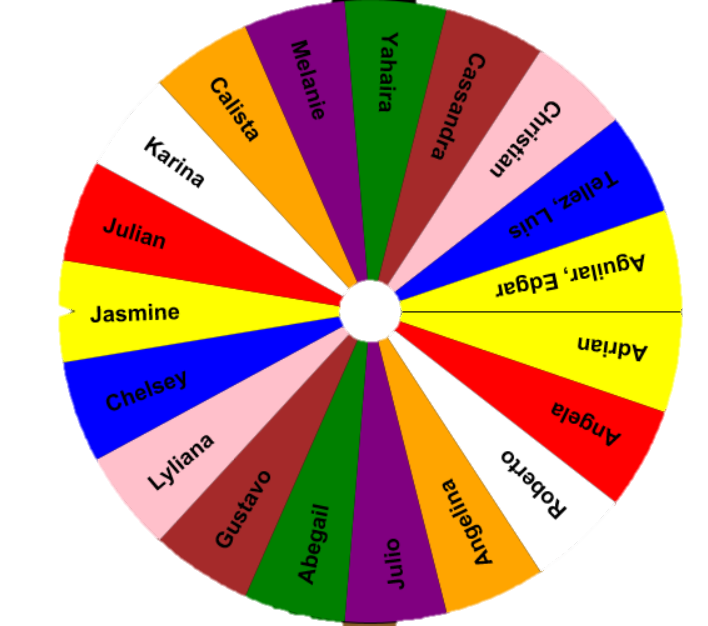 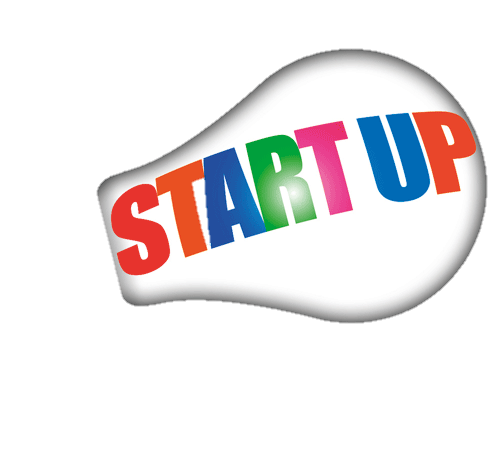 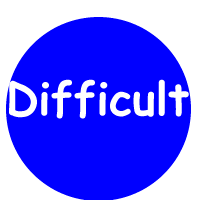 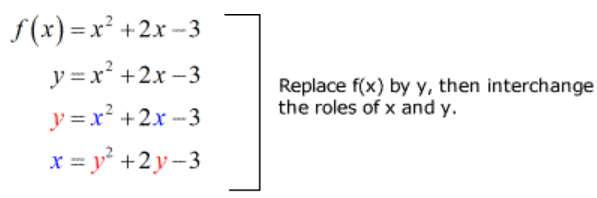 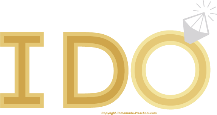 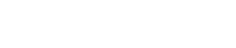 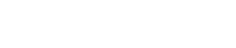 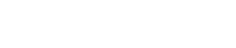 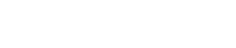 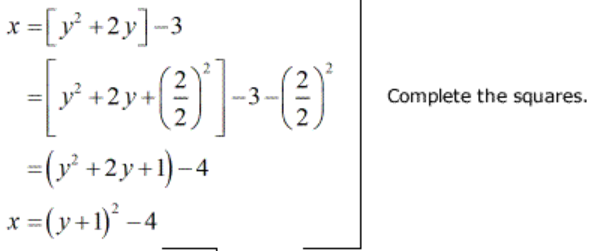 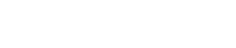 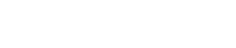 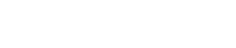 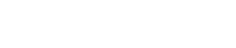 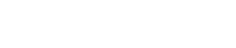 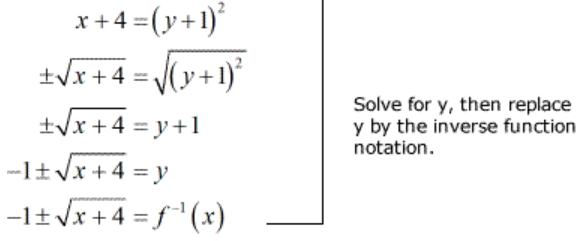 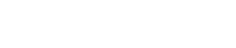 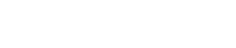 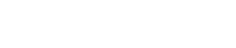 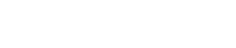 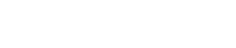 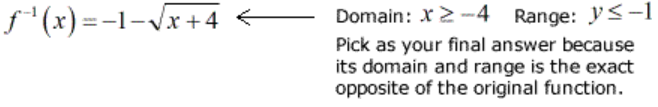 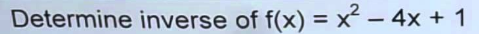 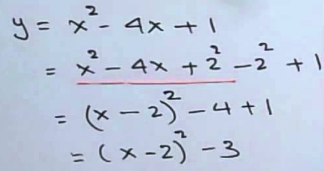 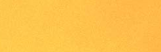 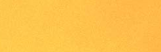 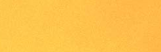 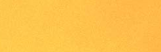 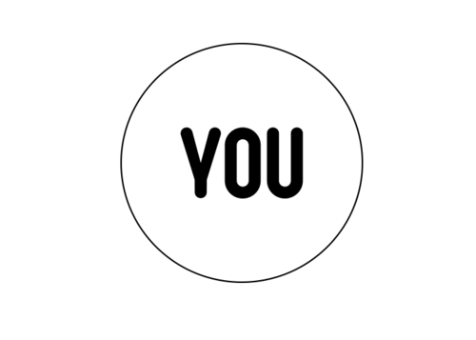 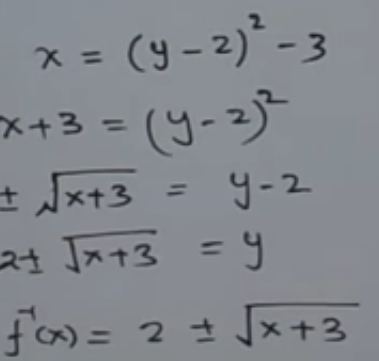 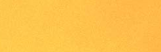 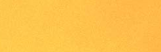 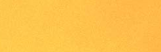 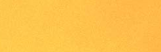 +
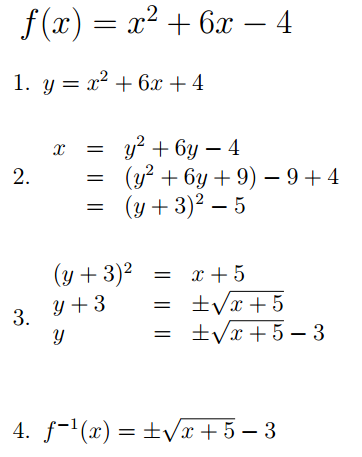 Finding the Inverse of:
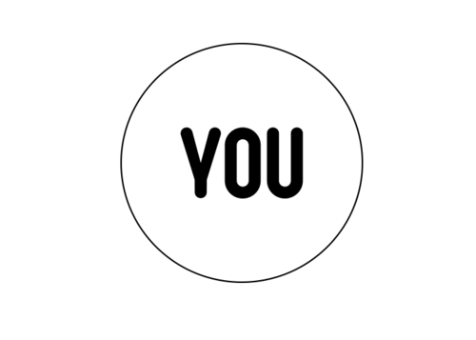 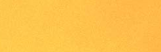 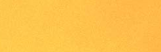 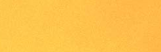 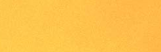 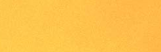 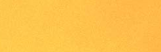 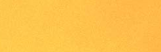 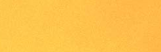 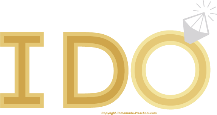 Finding the Inverse of a Function
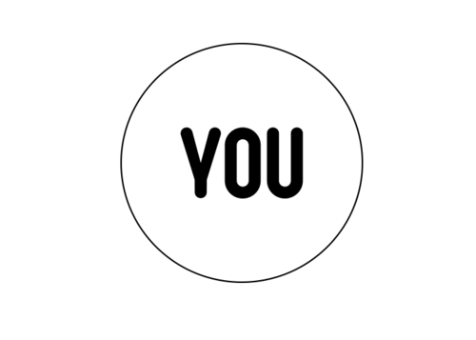 Finding the Inverse of a Function
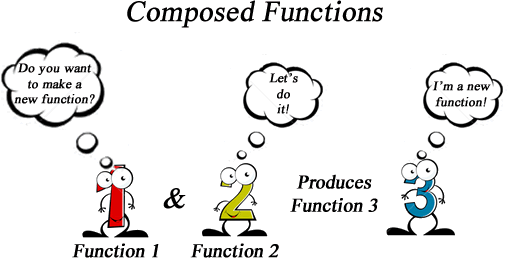 y
2
x
2
One-to-one means that for every x-coordinate, the y-coordinates cannot repeat.
(4, 7)
(0, 7)
y = 7
Example: The function y = x2 – 4x + 7 is not one-to-one on the real numbers because the line y = 7 intersects the graph at both (0, 7) and (4, 7).
To be a one-to-one function, each y value could only be paired with one x.  Let’s look at a couple of graphs.
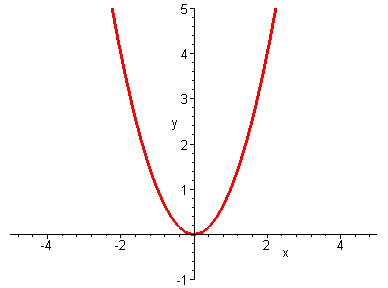 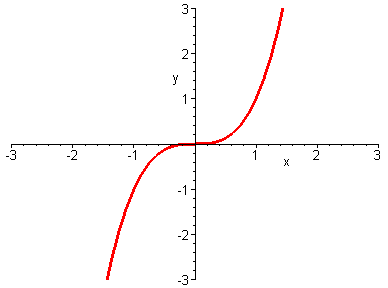 Look at a y value (for example y = 3) and see if there is only one x value on the graph for it.
For any y value, a horizontal line will only intersect the graph once so we have only have one x value
This is a many-to-one function
This then IS a one-to-one function
If a horizontal line intersects the graph of an equation more than one time, the equation graphed is NOT a one-to-one function and will NOT have an inverse function.
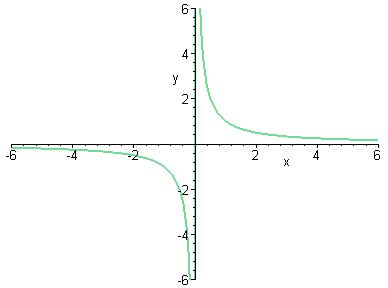 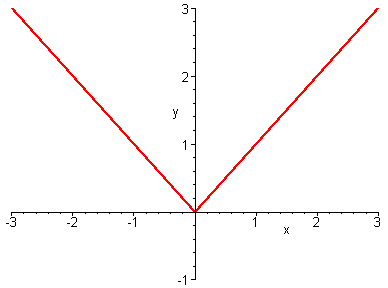 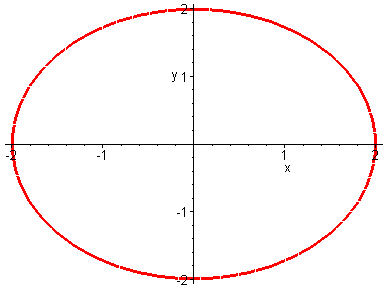 This is NOT a one-to-one function
This is NOT a one-to-one  function
This is a one-to-one function
y
y
8
8
4
4
4
4
-4
-4
x
x
Example: Apply the horizontal line test to the graphs below to determine if the functions are one-to-one.
b) y = x3 + 3x2 – x – 1
a) y = x3
not one-to-one
one-to-one
Why are one-to-one functions important?
One-to-One Functions 
have
Inverse functions
Existence of an Inverse Function
A function, f, has an inverse function, g, if and only if the function f is a one-to-one (1-1) function.
Example: Find the graph of the inverse relation geometrically from the graph of f (x) =
y
2
The ordered pairs of f are given by the equation                     .
x
-2
2
The ordered pairs of the inverse are given by                    .
-2
The graphs of a relation and its inverse are reflections in the line y = x.
y = x
Notice that the x and y values traded places for the function and its inverse.
These functions are reflections of each other about the line y = x
Let’s consider the function                      and compute some values and graph them.
This means “inverse function”
x      f (x)
(2,8)
-2       -8-1       -1 0         0 1         1 2         8
(8,2)
x      f -1(x)
-8       -2-1       -1 0         0 1         1 8         2
Let’s take the values we got out of the function and put them into the inverse function and plot them
(-8,-2)
(-2,-8)
Yes, so it will have an inverse function
Is this a one-to-one function?
What will “undo” a cube?
A cube root
Determine Inverse Function
Example: From the graph of the function y = f (x), determine if the inverse relation is a function and, if it is, sketch its graph.
y
y = f -1(x)
y = x
y = f(x)
The graph of f passes the horizontal line test.
x
The inverse relation is a function.
Reflect the graph of f in the line y = x to produce the graph of  f -1.
Consider the graph of the function
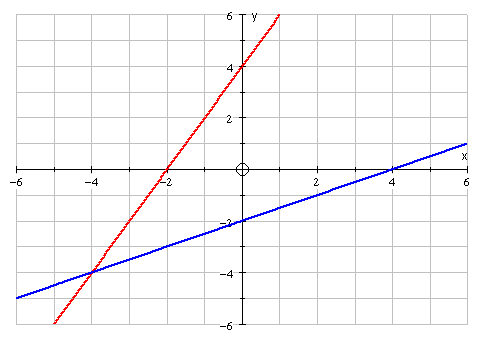 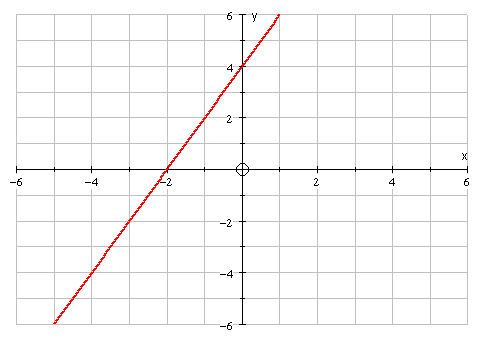 The inverse function is
Example:
Consider the graph of the function
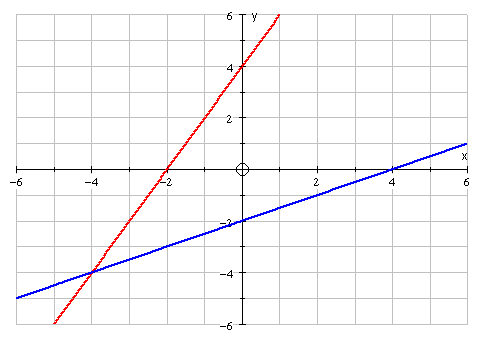 x
x
x
x
The inverse function is
An inverse function is just a rearrangement with x and y swapped.  So the graphs just swap x and y
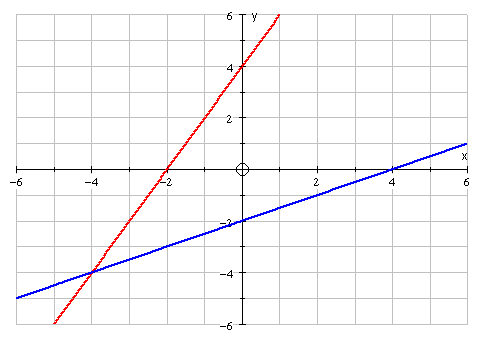 x
x
x
x
x
is a reflection of             in the line y = x
What else do you notice about the graphs?
The function and its inverse must meet on y = x